Nasjonal strategi for tilgjengeliggjøring og deling av forskningsdata
Hanne Monclair
Kunnskapsdepartementet
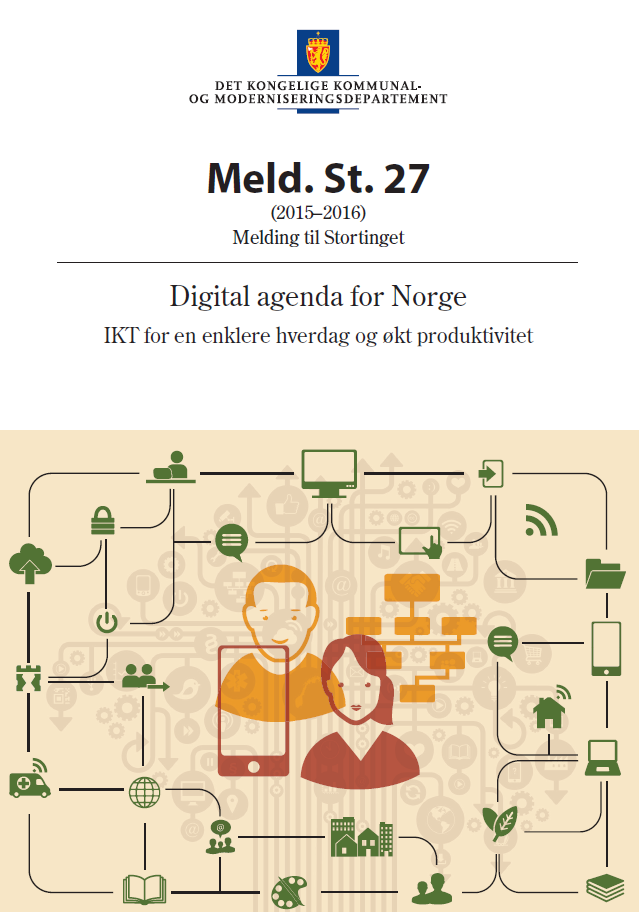 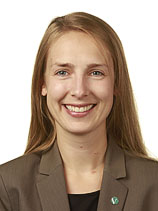 Regjeringen vil:
…
Gjøre forskningen mer tilgjengelig ved å stimulere til mer åpen forskningsformidling og mer åpne data
Politisk plattform for en regjering utgått av Høyre, Fremskrittspartiet og Venstre
1. Tilgang til forskningsdata
Status
Tre grunnprinsipper
Barrierer 
Forventninger og tiltak 

2. Forskertilgang til offentlige data 
Generelt
Data hos Statistisk sentralbyrå
Helsedata
Hva menes med offentlig finansierte forskningsdata?
"I denne strategien refererer offentlig finansierte forskningsdata til:
(i) data som er samlet inn eller frembrakt til bruk for eller som et resultat av offentlig finansiert forskning, og 

(ii) data som utgjør grunnlaget for publikasjoner som er et resultat av offentlig finansiert forskning, uavhengig av hvilken kilde dataene kommer fra."
1. Forskningsdata skal være så åpne som mulig, så lukkede som nødvendig
Oversikt over beslutninger for åpen tilgang
2. Forskningsdata bør håndteres og tilrettelegges slik at verdiene i dataene kan utnyttes best mulig
Figur: Barend Mons, GO FAIR
3. Beslutninger om arkivering og tilrettelegging av forskningsdata må tas i forskerfellesskapene
Illustrasjonsfoto: Colourbox
Forventninger og 
tiltak
Kulturendring, insentiver og kompetanse
Regjeringen forventer 
at forskningsinstitusjonene bidrar til å heve kompetansen hos ansatte og studenter …
at utdanningsinstitusjonene vurderer nasjonalt og nordisk samarbeid mhp. behovet for å etablere utdanningstilbud for håndtering av forskningsdata …
Regjeringen vil
be det nye organet for forsknings- og høyere utdanningstjenester [om å formidle informasjon, koordinere vurderingen av hvordan opplæring best kan tilbys nasjonalt, tilrettelegge for sitering og kreditering av dataarbeid (DOI, ORCID) og etablere statistikk].
Krav om datahåndteringsplaner
Regjeringen forventer	
at forskningsinstitusjonene utvikler prosedyrer for…godkjenning av datahåndteringsplaner…

Regjeringen vil 
…
be forskningsinstitusjonene om å utvikle retningslinjer for forskningsdata som skal lagres…
be det nye organet…bidra til at tjenestetilbydere samordner seg …og bidrar til at løsninger…for datahåndteringsplaner er mest mulig kompatible og følger internasjonale standarder
Bedre teknisk tilrettelegging og bedre faglig samordning nasjonalt
Regjeringen forventer
at forskningsinstitusjoner, forvaltere av forskningsdata-infrastrukturer og fagmiljøer bidrar til standardisering…som muliggjør deling og gjenbruk av data…

Regjeringen vil
be det nye organet…bidra…slik at tjenestene fremstår samlet og lett tilgjengelige for alle forskere og forskningsutførende institusjoner
be det nye organet…ta ansvar for å utrede hvordan et nasjonalt vitenarkiv skal realiseres
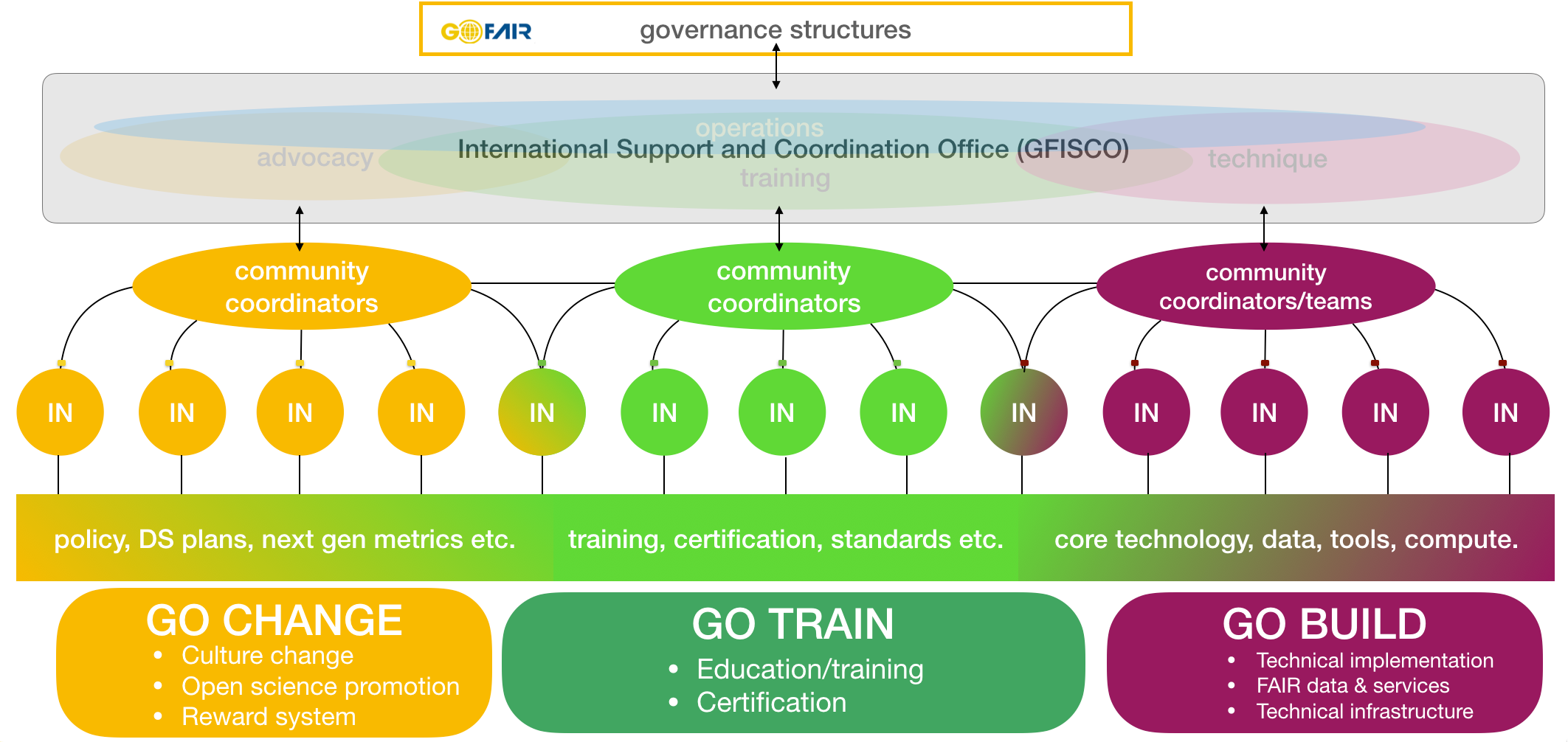 Figur: Barend Mons GO FAIR
Bærekraftig finansiering og drift av nasjonale forskningsinfrastrukturer og forskningsdataarkiver
Regjeringen forventer
at der det er hensiktsmessig utvikles selvbetjeningsløsninger som reduserer kostnader ved drift… 
Regjeringen vil
videreføre…Nasjonal satsing på forskningsinfrastruktur
be [NFR], i samarbeid med det nye organet…og med representanter fra forskningsinstitusjonene, om å utrede og gi råd om bærekraftige finansieringsmodeller for drift av datainfrastrukturer og dataarkiver
Bedre tilrettelegging for bruk av offentlige data til forskning
Regjeringen vil
be offentlige aktører legge til rette for gjenbruk av data til forskning, innovasjon og verdiskaping ved oppgradering og utvikling av systemer for datalagring 
legge vekt på tilgang til data for forskning i arbeid med relevante lov- eller forskriftsendringer
Bedre samspill mellom offentlige data og forskningsdata
Regjeringen vil
vurdere å etablere et nasjonalt forum for gjenbruk av forskningsdata med representasjon fra relevante offentlige organer for å få råd i spørsmål om samordning, datakvalitet, tilgangsstyring, rutiner og finansiering av nasjonale datainfrastrukturer som skal betjene både forskere, forvaltere, næringsliv og innbyggere
Enklere tilgang til data fra Statistisk sentralbyrå til forskningsformål
Regjeringen forventer
at forskningsinstitusjonene bidrar til bedre bestiller­kompetanse hos egne forskere og støtte­personell
Regjeringen vil
utrede en finansieringsmodell for tilgang til data fra Statistisk sentralbyrå til forskning som ivaretar både hensynet til en effektiv bruk av ressurser på datatilgangen og samfunnsmessige gevinster av forskningen
støtte opplæringstiltak for forskere og støttepersonell i regi av Statistisk sentralbyrå
vurdere forslag fra Statistikklovutvalget og innspill fra høringen med sikte på å bedre forskeres tilgang til data fra Statistisk sentralbyrå
Enklere og sikrere tilgang til helsedata
Regjeringen forventer
at databehandlingsansvarlige for helseregistre og Statistisk sentralbyrå gjennom Helsedataprogrammet bidrar til at data i større grad skal kunne analyseres sikkert og effektivt på tvers av datakilder 
Regjeringen vil
vurdere forslagene fra Helsedatautvalget og innspill fra høringen med sikte på å etablere et enklere og sikrere system for tilgang til helsedata
vurdere etablering av en plattform for helse­analyser, jf. oppdrag til Direktoratet for e-helse om å utrede etablering av en slik plattform